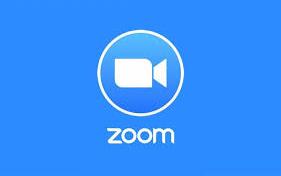 Instrukcije za korišćenjeZOOM-aCongress Travel
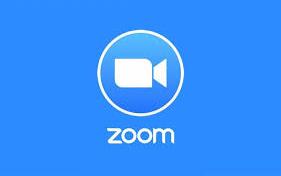 Skinite i sačuvajte ZOOM aplikaciju na svom računaru
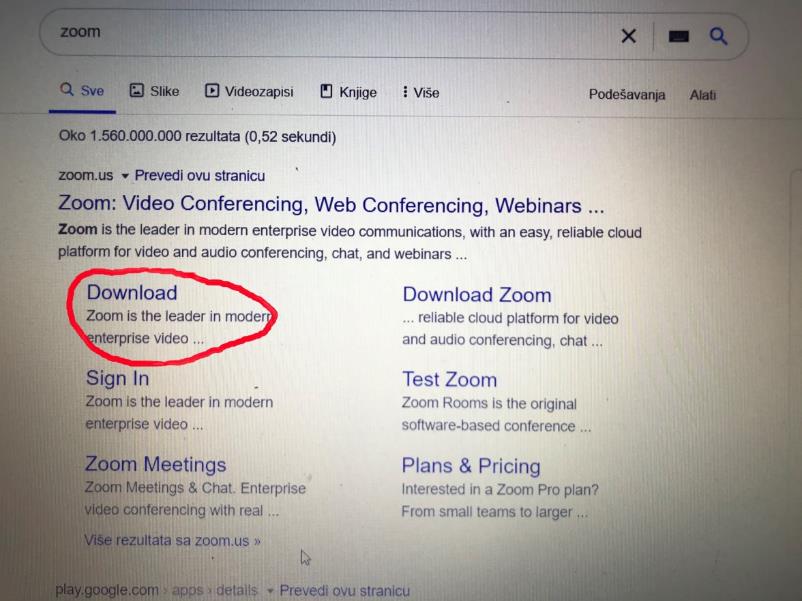 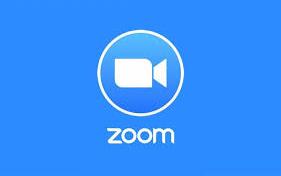 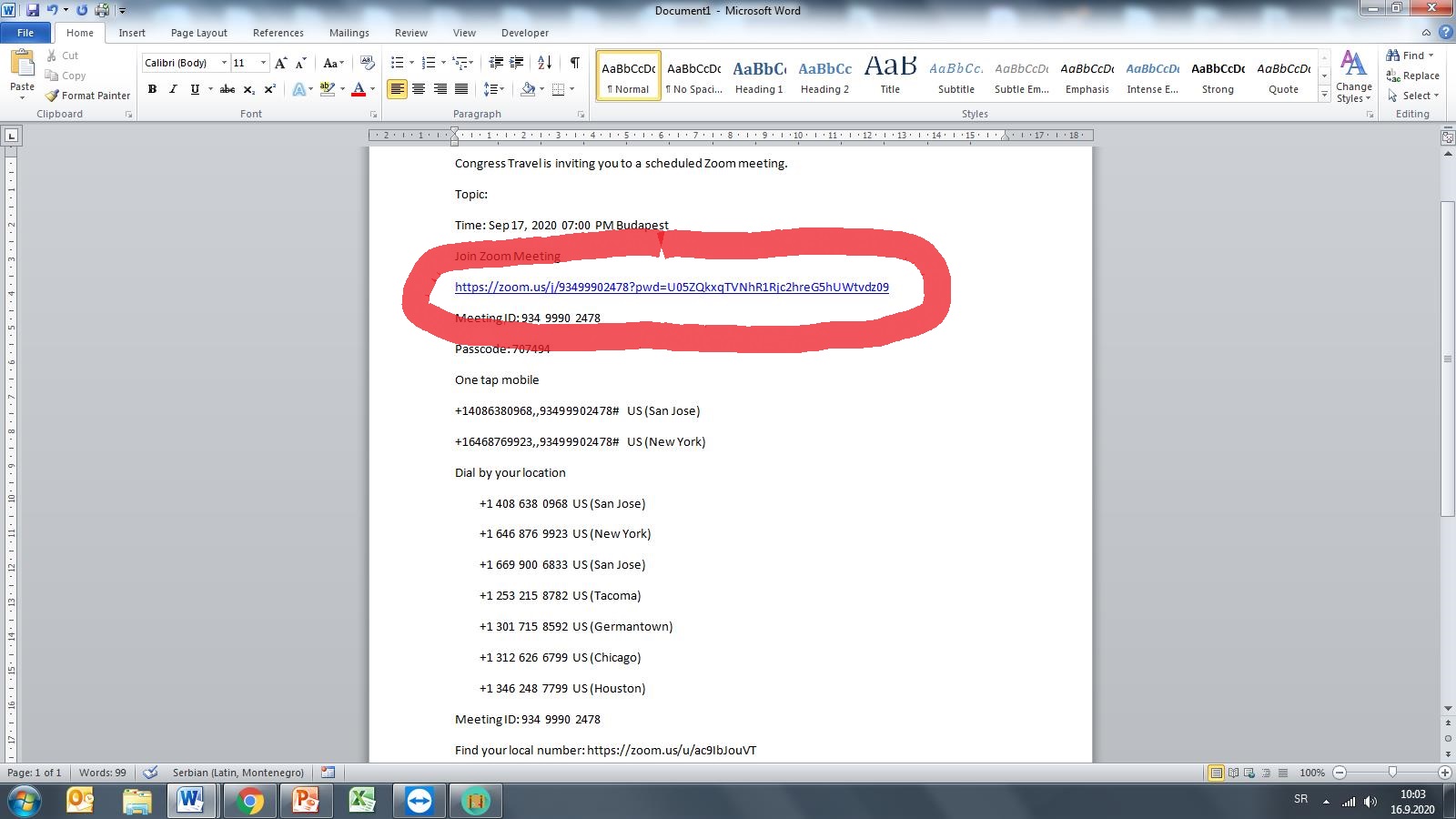 Kliknite na link koji ste dobili od strane organizatora
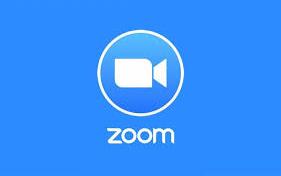 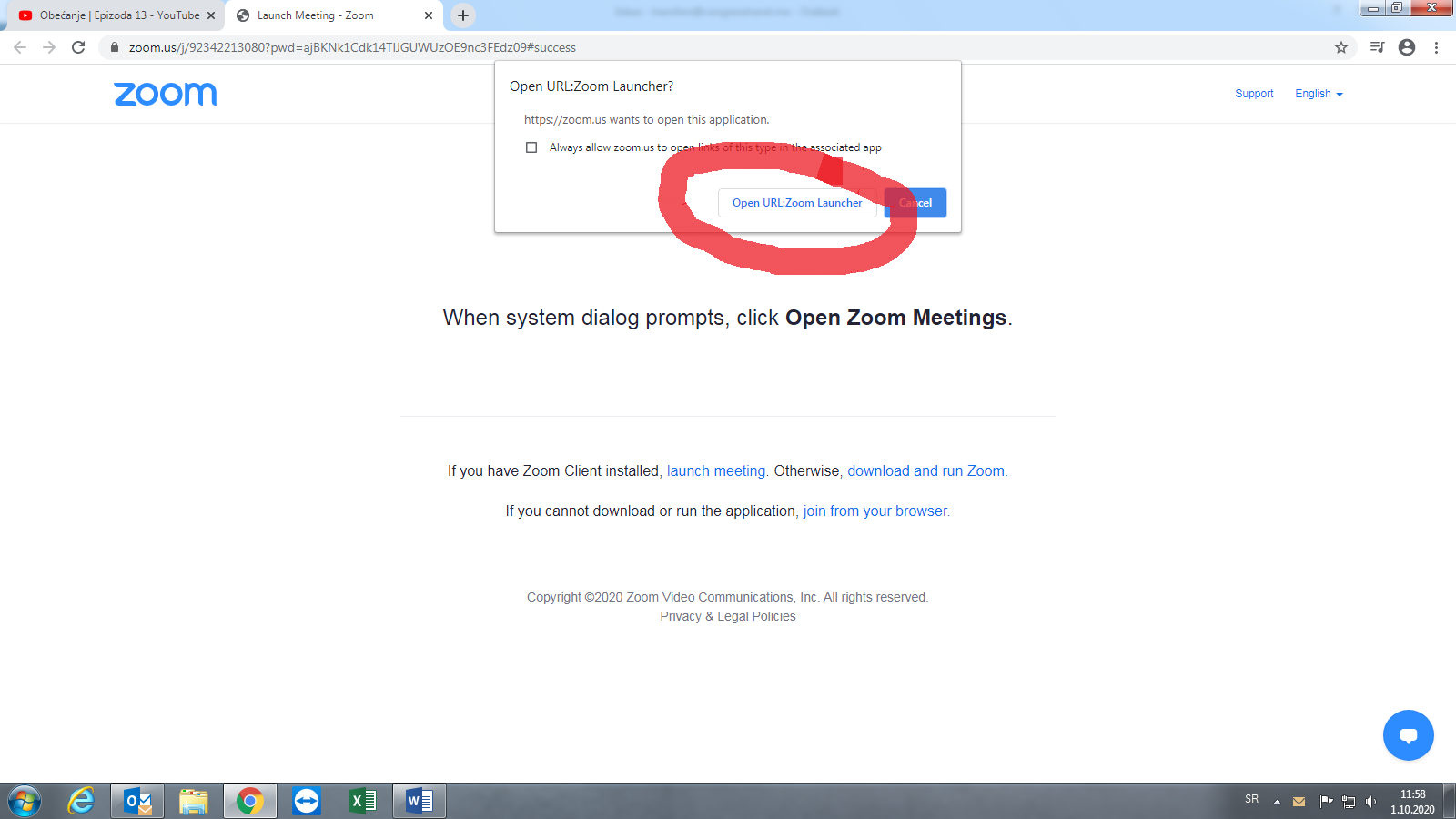 Kada kliknete na link seminara potvrdite opciju url-zoom launcher
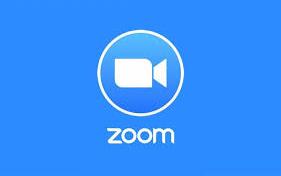 U prozoru koji Vam se pojavi na ekranu unesite vaše podatke.Zbog lakšeg uključenja u sastanak uvijek koristite puno ime i prezime
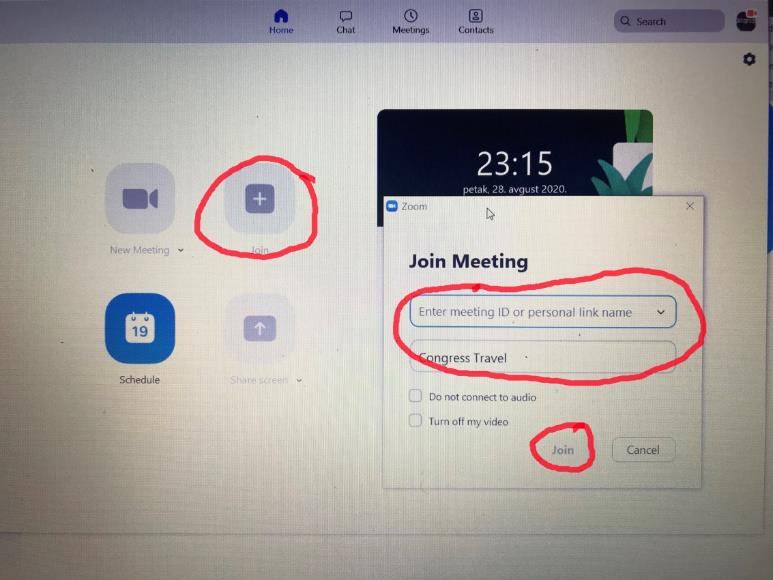 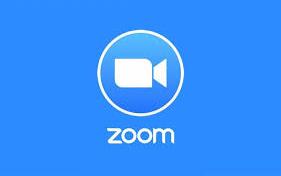 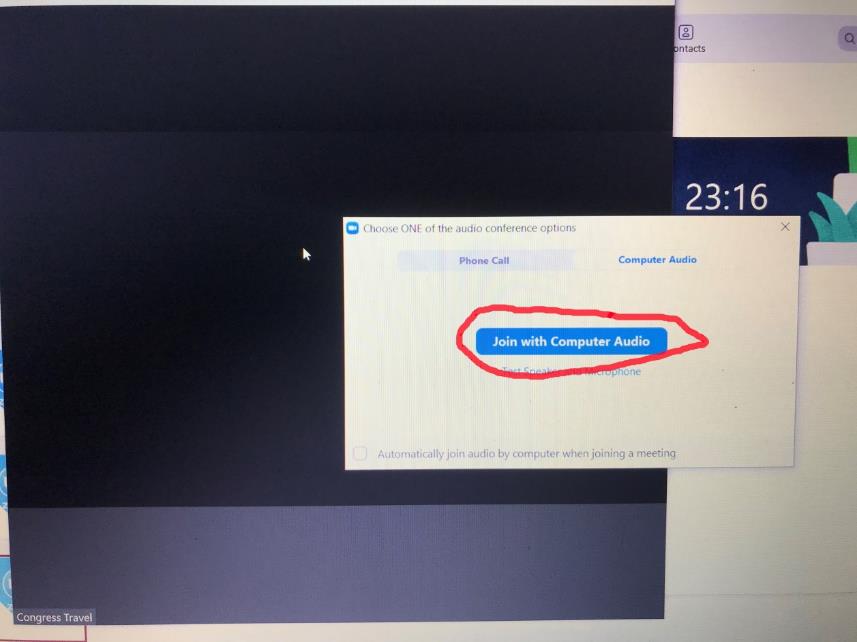 Izaberite opcijujoin with computer audio
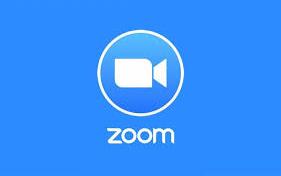 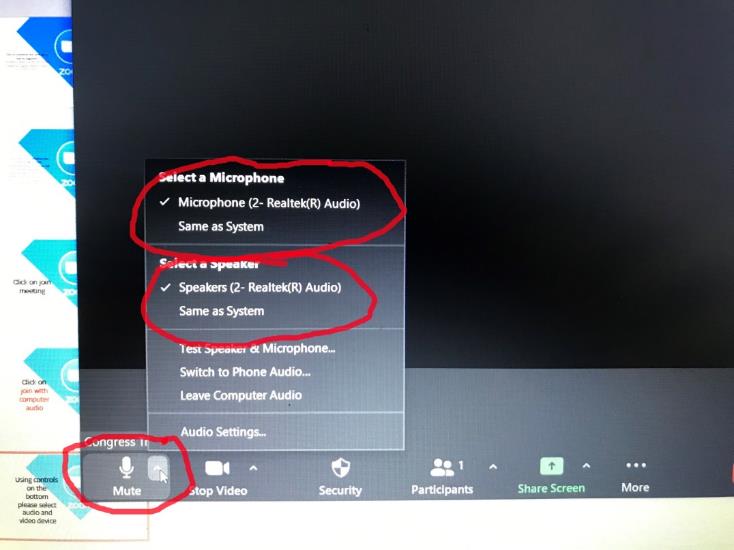 Pomoću kontrola na dnu ekrana možete izabrati audio i video uređaj
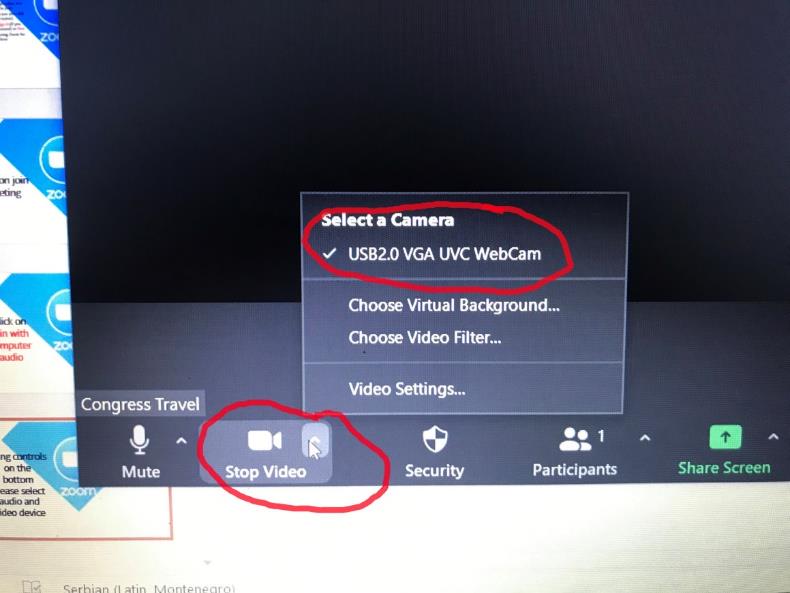 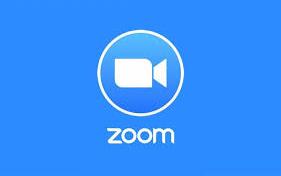 Za najbolje praćenje skupa najbolje je koristiti slušalice sa mikrofonom!
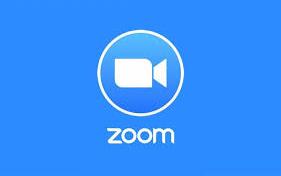 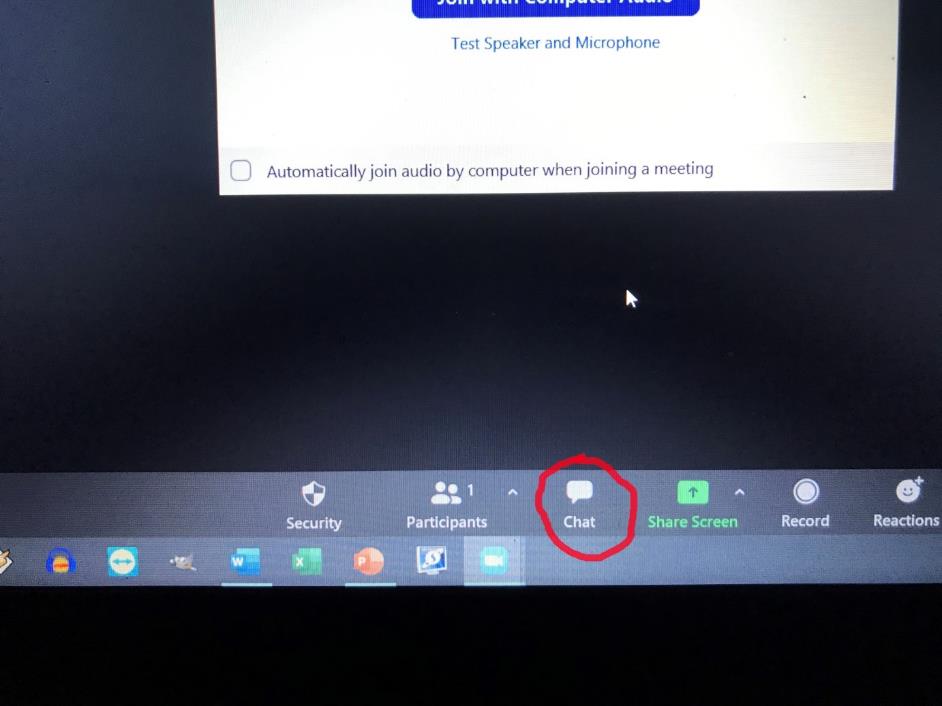 Možete koristiti chat opciju za postavljanje pitanja administratoru ili predavaču
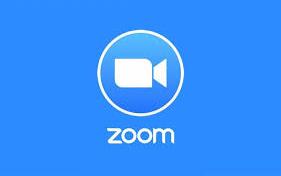 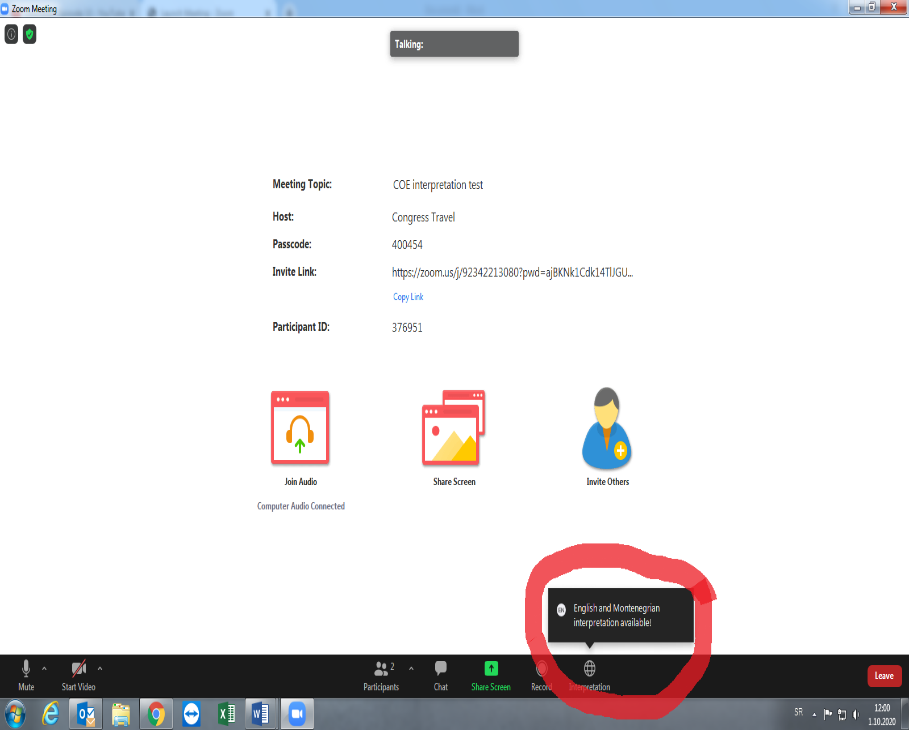 Ukoliko je za sastanak obezbijeđen prevod,na ekranu će se pojaviti ikona INTERPRETATION
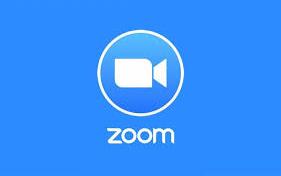 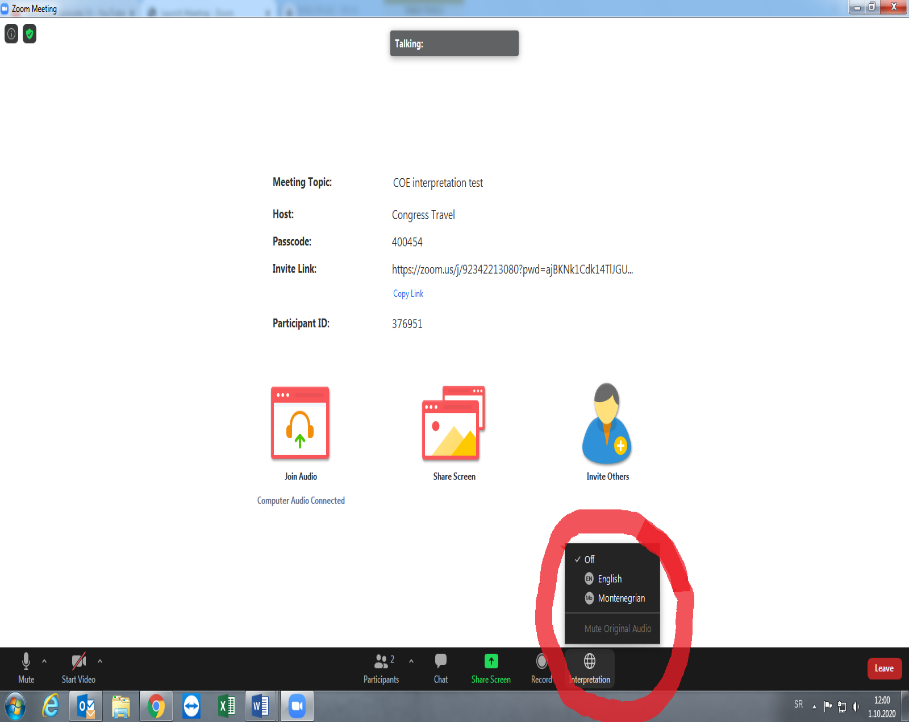 Izaberite jezik koji želite da slušate
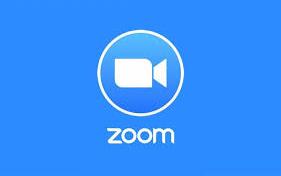 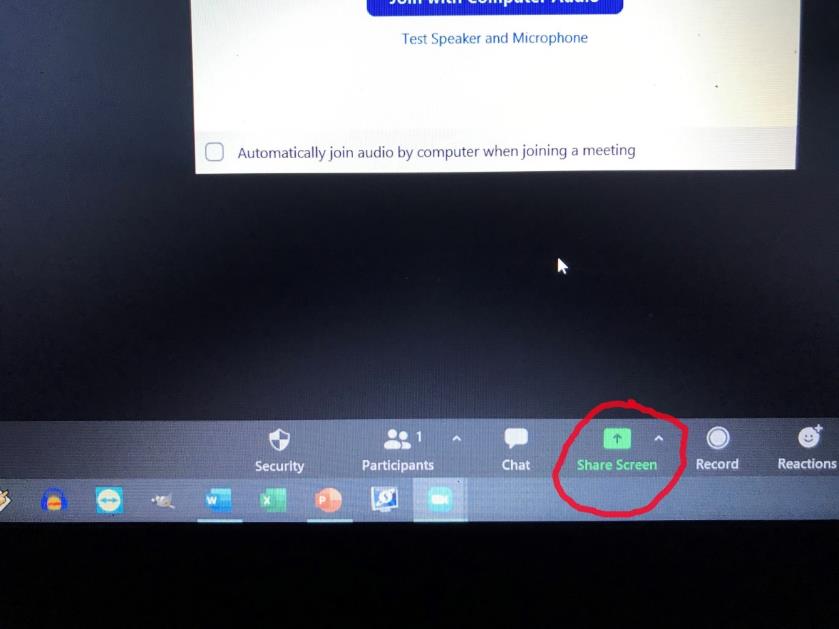 Ukoliko ste predavač i imate prezentaciju ili dokumenta koja želite da pokažete ostalim učesnicima,izaberite opciju share screen
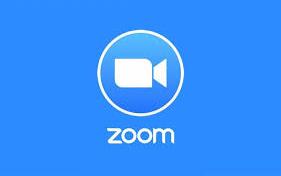 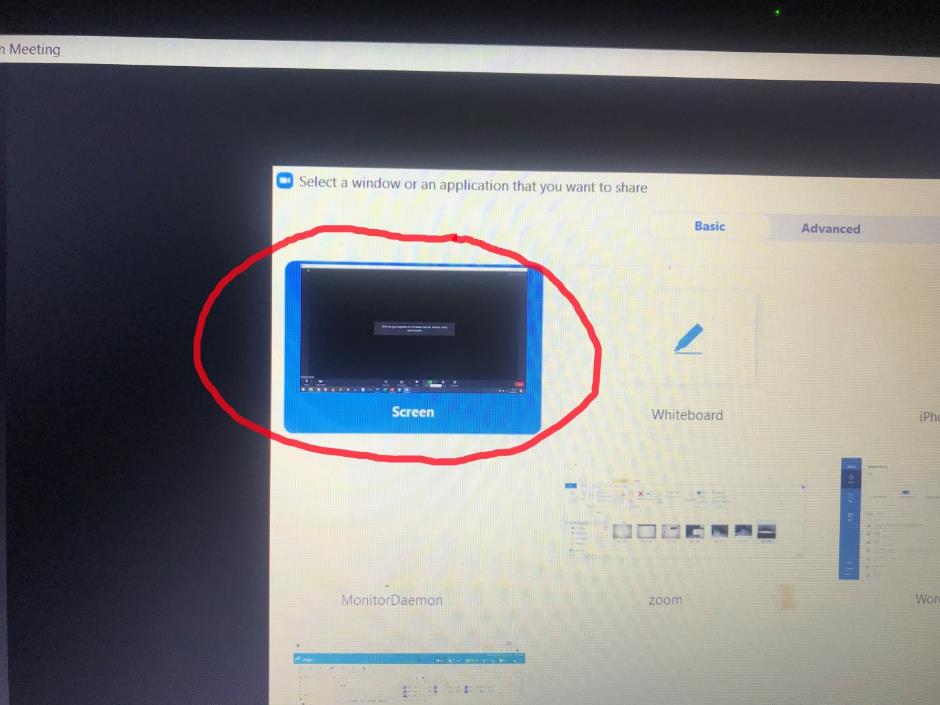 Pokrenite prezentaciju i izaberite opciju screen
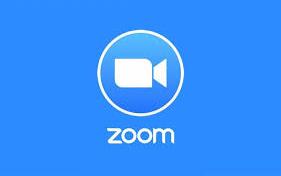 Kontaktirajte Host-a(administrator)putem chat-a ili e-mail-a(equipment@congresstravel.me) ili na telefon :+38267249854za dodatnu pomoć
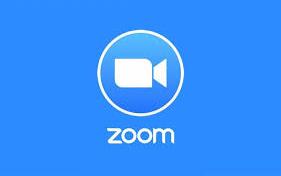 Uživajte u Vašem webinar-u